JavaScript  & jQuery
Session I 
Chapter 2 - Getting Started with JavaScript
Chapter 3 - Essential JavaScript
www.profburnett.com
Master a Skill / Learn for Life
9/28/2019
Copyright ©2015 - 2019 Carl M. Burnett
1
Web Building Blocks
Hypertext
Stylization
Interactivity
Metadata
9/28/2019
Copyright ©2015 - 2019 Carl M. Burnett
2
The Web MediumDynamic Web Site
Server Side
Client Side
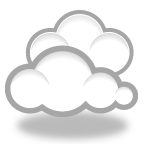 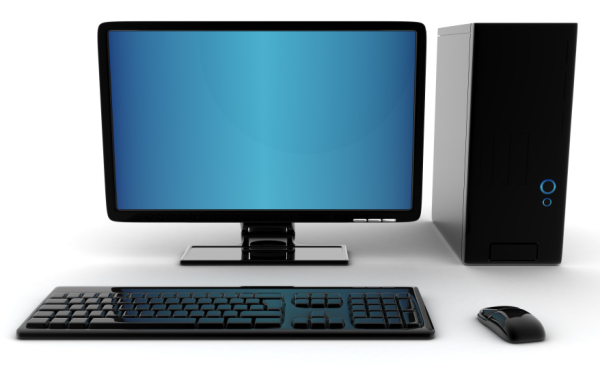 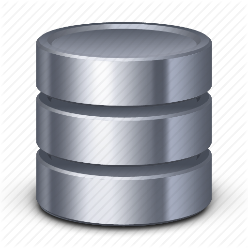 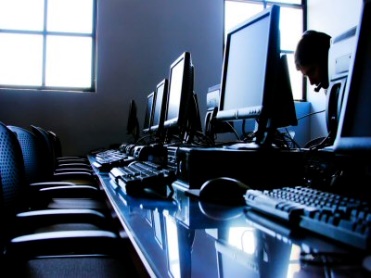 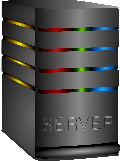 Internet
Web Server
ApplicationServer
DatabaseServer
HTML5
CSS
JavaScript
jQuery
MEAN
LAMP
AMMP
HTTP
TCP/IP
Java
C#
Python
SQL
XML
Copyright ©2015 - 2019 Carl M. Burnett
9/28/2019
3
The JavaScript Event
Event
Occurs
Script
Executes
Page Updated
HTML Element
Modified
9/28/2019
Copyright ©2015 - 2019 Carl M. Burnett
4
How JavaScript fits into Web Architecture
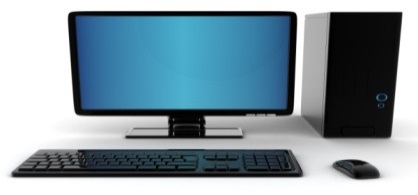 Client Request to Web Server
HTML
Page
Embedded JavaScript
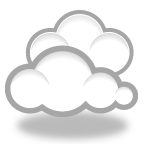 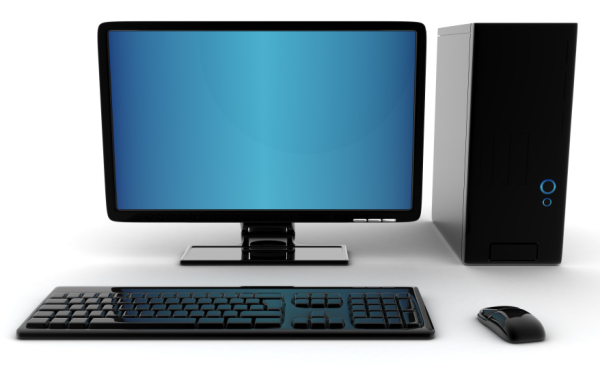 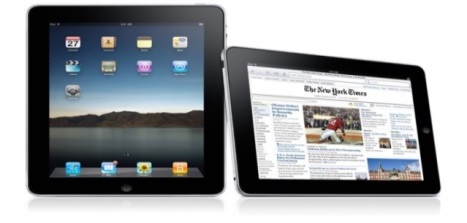 Cloud
External
JavaScript
File
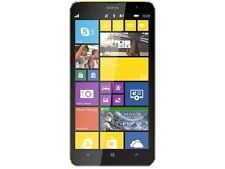 Web
Server
Server Response to Client 
with Embedded or External JavaScript File
Client Devices
9/28/2019
Copyright ©2015 - 2019 Carl M. Burnett
5
[Speaker Notes: The web architecture is based on client devices, a web server and the cloud. 

When a client device request a web page from a web server the server processes this request. 

If the request include some actionable events to happen in the web page, like a image swap or form validation, to take some of this processing demand off the server the web page designer will embed in the web page, some scripting programming code or attach a external file with the scripting programming code.  This is then send to the client for processing on the client. 

The preferred scripting language to be used under based on the new foundation of HTML5, is JavaScript. All browsers today include a JavaScript interpreter that runs the JavaScript language to interpret the code.]
JavaScript for Current Date and Year
<p>
    <script>
        var today = new Date();
        document.write("Current date: ");
        document.write(today.toDateString());
    </script>
</p>
<p>
    <script>
        var today = new Date();
        document.write("&copy;&nbsp;");
        document.write(today.getFullYear());
        document.write(", San Joaquin Valley Town Hall")
    </script>
</p>
Example
9/28/2019
Copyright ©2015 - 2019 Carl M. Burnett
6
Object Oriented Programming Concepts
Class
Objects
Inheritance
Data Encapsulation
Metadata
Polymorphism
9/28/2019
Copyright ©2015 - 2019 Carl M. Burnett
7
Class Characteristics
Class = Containers
Class = Structure
Glass
Plastic
Metal
Class is Instantiated 
State
Structure
Behaviors 
Hierarchy
Access
Class = Behaviors
Pour
Fill
Shake
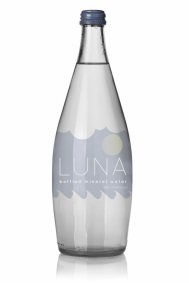 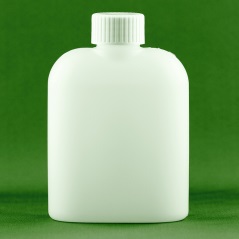 Class = Hierarchy
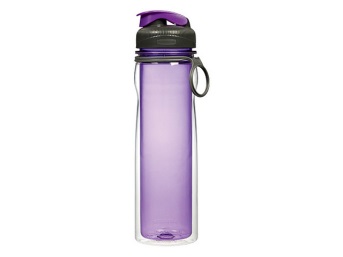 Class = Access
1. Private
2. Protected
3. Public
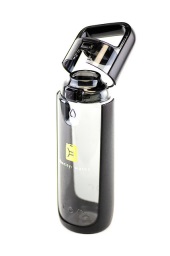 9/28/2019
Copyright ©2015 - 2019 Carl M. Burnett
8
Objects
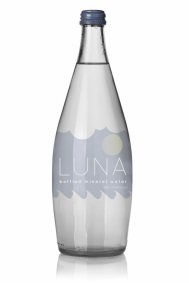 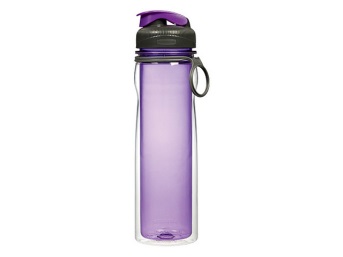 Data Structures
Properties
Methods
9/28/2019
Copyright ©2015 - 2019 Carl M. Burnett
9
Inheritance
Object or Class is based on another Object
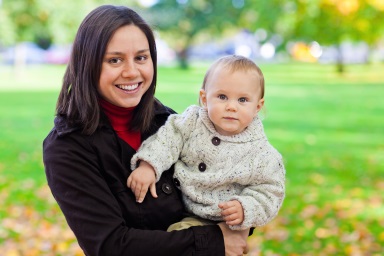 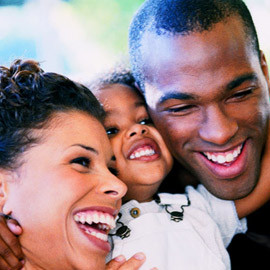 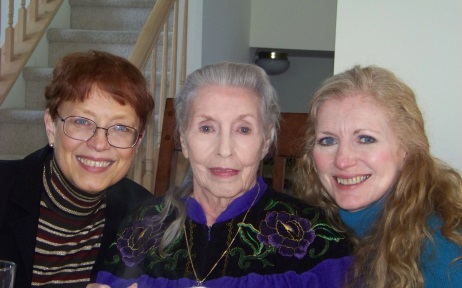 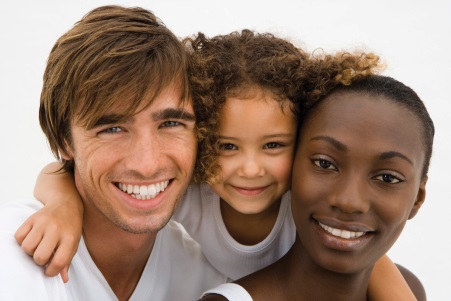 Single Inheritance
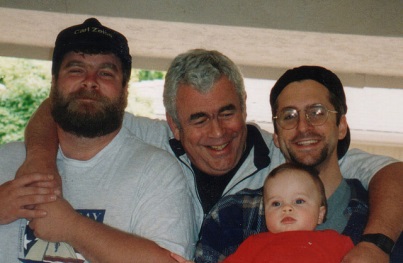 Multiple Inheritance
Multilevel Inheritance
Hybrid Inheritance
Hierarchical Inheritance
9/28/2019
Copyright ©2015 - 2019 Carl M. Burnett
10
Data Encapsulation
Metadata – Data about Data
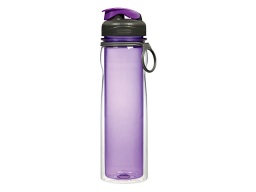 9/28/2019
Copyright ©2015 - 2019 Carl M. Burnett
11
Polymorphism
Polymorphism lets methods react to system behaviors at runtime.
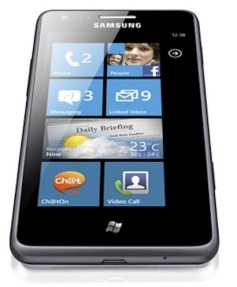 Where Can I buy you?
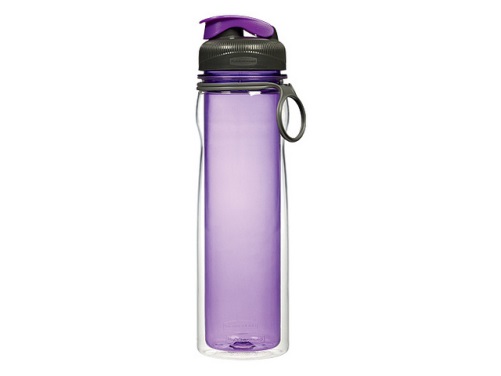 At the Target Store around the corner.
How Much Do You Cost?
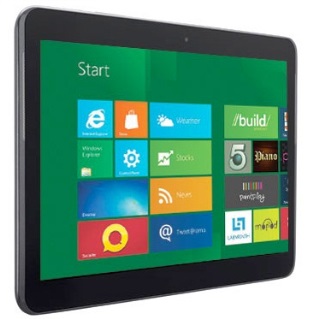 $12
9/28/2019
Copyright ©2015 - 2019 Carl M. Burnett
12
The Document Object Model (DOM) for a Web Page
Objects
Properties
Methods
Inheritance
Data Encapsulation
HTML
<html> </html>
Head
<head> </head>
Body
<body> </body>
Title
<title> </title>
ul
p
<ul> </ul>
<h1> </h1>
section
<section> </section>
h1
<p> </p>
Text
Text
li
li
<li> </li>
<li> </li>
9/28/2019
Copyright ©2015 - 2019 Carl M. Burnett
13
Text
Text
[Speaker Notes: What is important to understand is the Document Object Model. 

But first let review what makes up an object. In Chapter 1 we covered what a object is and what characteristics a object possess. 

1. Object posses properties. These can be such things as size, color, and shape. 

2. Object posses methods. These can be move, pour, open and close. 

3. Objects can inherit properties, method and data from a parent object. 

4. And objects can encapsulated data by using metadata. 

With this understanding about the characteristics about an object we can apply this same understanding to the objects that make up a web page. 

In this case, the overarching parent object of a web page is the HTML declaration.  This object is created with the html opening and closing tags. The tags create the HTML object and all object oriented characteristics of the HTML object can be changed based on triggering events. In order  for these characteristics to be changed on the client side, a scripting language must be used. In the case, the standard is JavaScript and this language is interpreted through the JavaScript interpreter engine that is part of all browsers. 

The next object in the web page document object model is the head. This object is created by the head opening and closing tags. It can inherit any characteristics from its parent object, the HTML object. 

The next object is the body. This object is created by the body opening and closing tags. It can inherit any characteristics from its parent object, the HTML object. 

A child object of the Head object is the Title object. This object is created by the title opening and closing tags. It can inherit any characteristics from its parent object, the Head object. 

The next object is the new HTML5 document object called a section. This object is created by the section opening and closing tags. It can inherit any characteristics from its parent object, the body object. 

The next objects can be many objects to define the content of body or section or any other object container. These objects inlcude the h1 object, the ul object and the p object. These objects are created by the h1, ul, and p opening and closing tags. That can inherit any characteristics from its parent object, the body object.

The last objects are the li objects that are created with the li tags. They can inherit any characteristics from its parent object, the ul object.
 
Each of these object can contain data and for the h1 object, the ul li objects and p object all contain textual data that can be changed with the JavaScript language.]
The JavaScript DOM Event Cycle
Page Loaded
Event
Occurs
Script
Executes
DOM 
Modified
Page Updated
9/28/2019
Copyright ©2015 - 2019 Carl M. Burnett
14
How to Include JavaScript in a HTML Document
A script element in the head section that loads an external JavaScript file
<script src="image_swap.js"></script>
A script element that embeds JavaScript in the head section
<head>
    ...
    <script>
        function printTOC() {
            window.print(); 
        }
    </script>
</head>
Example
9/28/2019
Copyright ©2015 - 2019 Carl M. Burnett
15
How to Include JavaScript in a HTML Document
A script element that embeds JavaScript in the body
<p>&copy;
    <script>
        var today = new Date();
        document.writeln(today.getFullYear()); 
    </script>
</p>
How to use the noscript tag
<script>
    var today = new Date();
    document.writeln(today.getFullYear());
</script>
<noscript>2011</no
9/28/2019
Copyright ©2015 - 2019 Carl M. Burnett
16
How to Include JavaScript in a HTML Document
Two attributes of the script element
9/28/2019
Copyright ©2015 - 2019 Carl M. Burnett
17
A block of JavaScript code
var joinList = function () {
    var emailAddress1 = $("email_address1").value;
    var emailAddress2 = $("email_address2").value;
    
    if (emailAddress1 == "") { 
        alert("Email Address is required.");
    } else if (emailAddress2 == "") {
        alert("Second Email Address is required.");
    } else if (emailAddress1 !== emailAddress2) { 
        alert("Second Email entry must equal first 
               entry.");
    } else if ($("first_name").value == "") {
        alert("First Name is required.");
    } else { 
        $("email_form").submit();
    }
}
9/28/2019
Copyright ©2015 - 2019 Carl M. Burnett
18
JavaScript Syntax Rules
JavaScript is case-sensitive.
Each JavaScript statement ends with a semicolon. 
JavaScript ignores extra whitespace within statements.
9/28/2019
Copyright ©2015 - 2019 Carl M. Burnett
19
Camel Casing Notation
taxRate		tax_rate
calculateClick	calculate_click
emailAddress	email_address
futureValue	future_value
9/28/2019
Copyright ©2015 - 2019 Carl M. Burnett
20
JavaScript Reserved Words
JavaScript Reserved Words
9/28/2019
Copyright ©2015 - 2019 Carl M. Burnett
21
JavaScript Code Comments
/* this application validates a user's entries for  joining our email list */
var $ = function(id) {         // the $ function
    return document.getElementById(id);
}
// this function gets and validates the user entries
var joinList = function() {
    var emailAddress1 = $("email_address1").value;
    var emailAddress2 = $("email_address2").value;
    var firstName = $("first_name").value;
    var isValid = true;
 
    // validate the first entry
    if (emailAddress1 == "") { 
        $("email_address1_error").firstChild.nodeValue = 
            "This field is required.";
        isValid = false;       // set valid switch to off
    } else {
        $("email_address1_error").firstChild.nodeValue = "";
    } 
 
    // validate the second entry
    ...
    ...
};
Block comments begin with /* and end with */.
Single-line comments begin with two forward slashes and continue to the end of the line.
Guidelines for using comments
Use comments to describe portions of code that are hard to understand.
Use comments to disable portions of code that you don’t want to test.
Don’t use comments unnecessarily.
9/28/2019
Copyright ©2015 - 2019 Carl M. Burnett
22
JavaScript on W3Schools
Where To
Output
Statements
Syntax
Comments
Style Guide
Best Practices
Reserved Words
Common Mistakes
9/28/2019
Copyright ©2015 - 2019 Carl M. Burnett
23
JavaScript on W3Schools
Type Conversion
Bitwise
Regular Expressions
Errors
Scope
Hoisting
Strict Mode
HTML DOM
Browser DOM
JavaScript Reference
9/28/2019
Copyright ©2015 - 2019 Carl M. Burnett
24
Exercise I
Complete Dreamweaver Development Environment (IDE).
The site files are located in the root folder on your testing and live site.
“Get” the files using the FTP file transfer protocol in the Dreamweaver IDE
Rename your homepage (index.html)          
Students will upload testing site index page to testing & live site.
Students will upload development site to live site.
Students will preview in browser live files.
9/28/2019
Copyright ©2015 - 2019 Carl M. Burnett
25
Chapter 2
9/28/2019
Copyright ©2015 - 2019 Carl M. Burnett
26
Terms
statement
whitespace
identifier
camel casing
comment
comment out
9/28/2019
Copyright ©2015 - 2019 Carl M. Burnett
27
JavaScript’s primitive data types
Number
String
Boolean
9/28/2019
Copyright ©2015 - 2019 Carl M. Burnett
28
Examples of number values
15	// an integer
-21	// a negative integer
21.5	// a decimal value
-124.82	// a negative decimal value
-3.7e-9	// floating-point notation for -0.0000000037

The number data type
A number value can be an integer or a decimal value.
In JavaScript, decimal values are stored as floating-point numbers. 
If a result is stored in a number data type that is larger or smaller than the data type can store, it will be stored as the value Infinity or -Infinity.
9/28/2019
Copyright ©2015 - 2019 Carl M. Burnett
29
Examples of string values
“JavaScript”	 // a string with double quotes
‘String Data’	// a string with single quotes
""	             // an empty string

The string data type
A string value is surrounded by double quotes or single quotes. The string must start and end with the same type of quotation mark.
An empty string is a string that contains no characters. It is entered by typing two quotation marks with nothing between them.
9/28/2019
Copyright ©2015 - 2019 Carl M. Burnett
30
The two Boolean values
true	// equivalent to true, yes, or on
false	// equivalent to false, no, or off

The Boolean data type
A Boolean value can be true or false. Boolean values are often used in conditional statements.
9/28/2019
Copyright ©2015 - 2019 Carl M. Burnett
31
How to declare and assign a value to a variable in two statements
Syntax
var variableName;
variableName = value;
Examples
var counter;                  // declaration statement;
                              // value is undefined
counter = 1;                  // assignment statement;
                              // value is 1
var sum, average;             // declares two variables
 
sum = 0, average = 0;         // assigns values to two
                              // variables
9/28/2019
Copyright ©2015 - 2019 Carl M. Burnett
32
How to declare and assign a value to a variable in one statement
Syntax
var variableName = value;

Examples
var count = 1;       	// integer value of 1
var subtotal = 74.95; // decimal value of 74.95
var name = "Joseph";  // string value of "Joseph"
var email = "";       // empty string
var isValid = false;  // Boolean value of false
var total = subtotal; // assigns value of subtotal variable
var x = 0, y = 0;     // declares and assigns values to 2 variables
9/28/2019
Copyright ©2015 - 2019 Carl M. Burnett
33
Terms (Page 65)
variable
declare a variable
assignment statement
assignment operator
literal value
literal
string literal
numeric literal
9/28/2019
Copyright ©2015 - 2019 Carl M. Burnett
34
JavaScript’s Arithmetic Operators
9/28/2019
Copyright ©2015 - 2019 Carl M. Burnett
35
Examples of Simple Arithmetic Expressions
9/28/2019
Copyright ©2015 - 2019 Carl M. Burnett
36
Order of Precedence for Arithmetic Expressions
9/28/2019
Copyright ©2015 - 2019 Carl M. Burnett
37
Code that calculates sales tax
var subtotal = 200;
var taxPercent = .05;
var taxAmount = subtotal * taxPercent;         	// 10
var total = subtotal + taxAmount;              	// 210

Code that calculates the perimeter of a rectangle
var width = 4.25;
var length = 8.5;
var perimeter = (2 * width) + (2 * length)  	// (8.5 + 17) = 25.5
9/28/2019
Copyright ©2015 - 2019 Carl M. Burnett
38
The most Useful Compound Assignment Operators
Statements with compound assignment operators

var subtotal = 74.95;
subtotal += 20.00;     	// subtotal = 94.95
var counter = 10;
counter -= 1;               // counter = 9
var price = 100;
price *= .8;                  // price = 80
9/28/2019
Copyright ©2015 - 2019 Carl M. Burnett
39
Increment a Counter Variable by 1
var counter = 1;                	// counter = 1
counter = counter + 1;         // counter now = 2
counter += 1;                   	// counter now = 3
counter++;                      	// counter now = 4
9/28/2019
Copyright ©2015 - 2019 Carl M. Burnett
40
A floating-point result that isn’t precise
var subtotal = 74.95;           	// subtotal = 74.95
var salesTax = subtotal * .1;   	// salesTax = 7.495000000000001

A problem with some arithmetic operations
When you do some types of arithmetic operations with decimal values, the results aren’t always precise. That’s because decimal values are stored internally as floating-point numbers.
The primary problem with this is that an equality comparison may not return true.
9/28/2019
Copyright ©2015 - 2019 Carl M. Burnett
41
Terms related to arithmetic expressions
arithmetic expression
arithmetic operators
order of precedence
compound assignment operators
9/28/2019
Copyright ©2015 - 2019 Carl M. Burnett
42
Concatenation Operators
How to concatenate string variables 
with the + operator
var firstName = "Grace", lastName = "Hopper";
var fullName = lastName + ", " + firstName;	// fullName is "Hopper, Grace“

How to concatenate string variables 
with the += operator
var firstName = "Grace", lastName = "Hopper";
var fullName = lastName;   		// fullName is "Hopper"
fullName += ", ";          			// fullName is "Hopper, "
fullName += firstName;     		// fullName is "Hopper, Grace"
9/28/2019
Copyright ©2015 - 2019 Carl M. Burnett
43
How to concatenate a string and a number with the + operator
var months = 120;
var message = "Months: ";
message = message + months;   	// message is "Months: 120“

How to concatenate a string and a number with the += operator
var months = 120;
var message = "Months: ";
message += months;            		// message is "Months: 120"
9/28/2019
Copyright ©2015 - 2019 Carl M. Burnett
44
Some of the escape sequences that can be used in strings
How escape sequences can be used in a string
var message = "A valid variable name\ncannot start with a number.";
var message = "This isn\'t the right way to do this.";
9/28/2019
Copyright ©2015 - 2019 Carl M. Burnett
45
Common Methods for Window Object
alert(string)
prompt(string, default)
print()
The syntax for calling a method of an object
objectName.methodName(parameters)
A statement that calls the alert() method of the window object
window.alert("This is a test of the alert method");
9/28/2019
Copyright ©2015 - 2019 Carl M. Burnett
46
A statement that calls the prompt() method with the object name omitted
var userEntry = prompt("This is a test of the prompt method", 100);

One property of the window object
location

The syntax for accessing a property of an object
objectName.propertyName

A statement that displays the URL of the current page
alert(window.location);
9/28/2019
Copyright ©2015 - 2019 Carl M. Burnett
47
Two Methods of Window Object
parseInt(string)
parseFloat(string) 
The parsing that’s done by the parse methods
Only the first number in the string is returned.
Leading and trailing spaces are removed.
If the first character cannot be converted to a number, NaN is returned.
9/28/2019
Copyright ©2015 - 2019 Carl M. Burnett
48
Examples that use the parseInt() and parseFloat() methods
var entryA = prompt("Enter any value", 12345.6789);
alert(entryA);           			// displays 12345.6789

entryA = parseInt(entryA);
alert(entryA);           			// displays 12345
 
var entryB = prompt("Enter any value", 12345.6789);
alert(entryB);           			// displays 12345.6789

entryB = parseFloat(entryB);
alert(entryB);           			// displays 12345.6789
 
var entryC = prompt("Enter any value", "Hello");
alert(entryC);           			// displays Hello

entryC = parseInt(entryC);
alert(entryC);           			// displays NaN
9/28/2019
Copyright ©2015 - 2019 Carl M. Burnett
49
Two Methods of Document Object
write(string)
writeln(string)
9/28/2019
Copyright ©2015 - 2019 Carl M. Burnett
50
Examples of the write() and writeln() methods
<body>
    <script>
        var today = new Date();
        document.write("<h1>Welcome to our site!</h1>");
        document.write("Today is ");
        document.write(today.toDateString());
        document.write("<br>");
        document.writeln("Today is ");
        document.writeln(today.toDateString());
        document.write("<br>");
    </script>
    <script>
        document.writeln("Welcome to our site!");
        document.writeln("Today is Monday.");
    </script>
    <script>
        document.writeln("<pre>Welcome to our site!");
        document.writeln("Today is Monday.</pre>");
    </script>
</body>
Output Browser
9/28/2019
Copyright ©2015 - 2019 Carl M. Burnett
51
Applications
Calculate MPG application 
Test Scores application
9/28/2019
Copyright ©2015 - 2019 Carl M. Burnett
52
Student Exercise 2
Chapter 2 - Exercise 2-1, 2-2, and 2-3
1. Complete Chapter 2 - Exercise 2-1, 2-2, and 2-3 on Page 83 using Dreamweaver.
2. Students will upload test files to development site.
3. Students will preview in browser development files.
4. Students will upload files to live site.
5. Students will preview in browser live files.
9/28/2019
Copyright ©2015 - 2019 Carl M. Burnett
53
Chapter 3
9/28/2019
Copyright ©2015 - 2019 Carl M. Burnett
54
Relational Operators
9/28/2019
Copyright ©2015 - 2019 Carl M. Burnett
55
Conditional expressions
lastName == "Hopper"
testScore == 10
 
firstName != "Grace"
months != 0
 
testScore > 100
age < 18
 
distance >= limit
stock <= reorder_point
 
rate / 100 >= 0.1
9/28/2019
Copyright ©2015 - 2019 Carl M. Burnett
56
The syntax of the global isNaN method
isNaN(expression)

Examples of the isNaN() method
isNaN("Hopper")     		// Returns true

isNaN("123.45")     		// Returns false
9/28/2019
Copyright ©2015 - 2019 Carl M. Burnett
57
The logical operators in order of precedence
9/28/2019
Copyright ©2015 - 2019 Carl M. Burnett
58
Conditional expressions with logical operators
Example 1: The AND operator
age > 17 && score < 70

Example 2: The OR operator
isNaN(rate) || rate < 0

Example 3: The NOT operator
!isNaN(age)

The order of precedence for the logical operators
NOT operator
AND operator
OR operator
9/28/2019
Copyright ©2015 - 2019 Carl M. Burnett
59
The syntax of the if statement
if ( condition-1 ) { statements }
[ else if ( condition-2 ) { statements }
  ...
  else if ( condition-n ) { statements } ]
[ else { statements } ]

An if statement with an else clause
if ( age >= 18 ) {
    alert ("You may vote.");
} else {
    alert ("You are not old enough to vote.");
}
9/28/2019
Copyright ©2015 - 2019 Carl M. Burnett
60
An if statement with else if and else clauses
if ( isNaN(rate) ) {
    alert ("You did not provide a number for the rate.");
} else if ( rate < 0 ) {
    alert ("The rate may not be less than zero.");
} else if ( rate > 12 ) {
    alert ("The rate may not be greater than 12.");
} else {
    alert ("The rate is: " + rate + ".");
}
An if statement with a compound conditional expression
if ( isNaN(userEntry) || userEntry <= 0 ) {
    alert ("Please enter a valid number greater than zero.");
}
9/28/2019
Copyright ©2015 - 2019 Carl M. Burnett
61
How to test a Boolean variable
To see if it’s true
if ( isValid == true ) { }
if ( isValid ) { }            // same as isValid == true

To see if it’s false
if ( isValid == false ) { }
if ( !isValid == true ) { }
if ( !isValid ) { }           // same as !isValid == true
9/28/2019
Copyright ©2015 - 2019 Carl M. Burnett
62
The syntax of a while loop
while ( condition ) { statements } 

A while loop that adds the numbers from 1 through 5
var sumOfNumbers = 0;
var numberOfLoops = 5;
var counter = 1;
while (counter <= numberOfLoops) {
    sumOfNumbers += counter;    // adds counter to sumOfNumbers
    counter++;                  // adds 1 to counter
}
alert(sumOfNumbers);            // displays 15
9/28/2019
Copyright ©2015 - 2019 Carl M. Burnett
63
The syntax of a do-while loop
do { statements } while ( condition );

A do-while loop that adds the numbers from 1 through 5
var sumOfNumbers = 0;
var numberOfLoops = 5;
var counter = 1;
do {
    sumOfNumbers += counter;    // adds counter to sumOfNumbers
    counter++;                  // adds 1 to counter
}
while (counter <= numberOfLoops);
alert(sumOfNumbers);            // displays 15
A do-while loop that gets a user entry until it is a number
do {
    var investment =
        prompt("Enter investment amount as xxxxx.xx", 10000);
    investment = parseFloat(investment);
    if ( isNaN(investment) ) {
        alert("Investment must be a number");
    }
}
while ( isNaN(investment) );
9/28/2019
Copyright ©2015 - 2019 Carl M. Burnett
64
The syntax of a for statement
for ( counterInitialization;
      condition;
      incrementExpression ) {
    statements
}

A for loop that adds the numbers from 1 through 5
var sumOfNumbers = 0;
var numberOfLoops = 5;
for ( var counter = 1; counter <= numberOfLoops;
      counter++ ) {
    sumOfNumbers += counter;
}
alert(sumOfNumbers);
9/28/2019
Copyright ©2015 - 2019 Carl M. Burnett
65
A for loop that calculates the future value of an investment
var investment = 10000;
var annualRate = 7.0;
var years = 10;
var futureValue = investment;
for ( var i = 1; i <= years; i++ ) {
    futureValue += futureValue * annualRate / 100;
}
alert (futureValue);             // displays 19672

Other ways that the future value calculation could be coded
futureValue = futureValue + (futureValue * annualRate / 100);
futureValue = futureValue * (1 + (annualRate / 100))
9/28/2019
Copyright ©2015 - 2019 Carl M. Burnett
66
Example Applications
Enhanced Miles Per Gallon Application
Future Value Application
Test Scores Application
9/28/2019
Copyright ©2015 - 2019 Carl M. Burnett
67
The syntax for creating an array
Using the new keyword with the Array object name
var arrayName = new Array(length);

Using an array literal
var arrayName = [];

A statement that creates an array
var totals = [];
9/28/2019
Copyright ©2015 - 2019 Carl M. Burnett
68
The syntax for referring to an element of an array
arrayName[index]
Statements that refer to elements in an array
totals[2]        // refers to the third element
totals[1]        // refers to the second element
How to add values to an array
totals[0] = 141.95;
totals[1] = 212.25;
totals[2] = 411;
The syntax for getting the length property of an array
arrayName.length

A statement that gets the length of an array
var count = totals.length;

How to add a value to the end of an array
totals[totals.length] = 135.75;
9/28/2019
Copyright ©2015 - 2019 Carl M. Burnett
69
Code that puts the number 1 through 10 into an array
var numbers = [];
for (var i = 0; i < 10; i++) {
    numbers[i] = i + 1; 
}

Code that displays the numbers in the array
var numbersString = "";
for (var i = 0; i < numbers.length; i++) {
    numbersString += numbers[i] + " "; 
}
alert (numbersString);
9/28/2019
Copyright ©2015 - 2019 Carl M. Burnett
70
Code that puts four totals in an array
var totals = [];
totals[0] = 141.95;
totals[1] = 212.25;
totals[2] = 411;
totals[3] = 135.75;

Code that sums the totals in the array
var sum = 0;
for (var i = 0; i < totals.length; i++) {
    sum += totals[i];
}
Code that displays the totals and the sum
var totalsString = "";
for (var i = 0; i < totals.length; i++) {
    totalsString += totals[i] + "\n";
}
alert ("The totals are:\n" + totalsString + "\n" +
       "Sum: " + sum);
Test Score Application with Array
9/28/2019
Copyright ©2015 - 2019 Carl M. Burnett
71
Student Exercise 3
Chapter 3 - Exercise 3-1 and 3-3
1. Complete Chapter 3 - Exercise 3-1 and 3-3 on Page 109 using Dreamweaver.
2. Students will upload test files to testing site.
3. Students will preview in browser testing files.
4. Students will upload files to live site.
5. Students will preview in browser live files.
9/28/2019
Copyright ©2015 - 2019 Carl M. Burnett
72